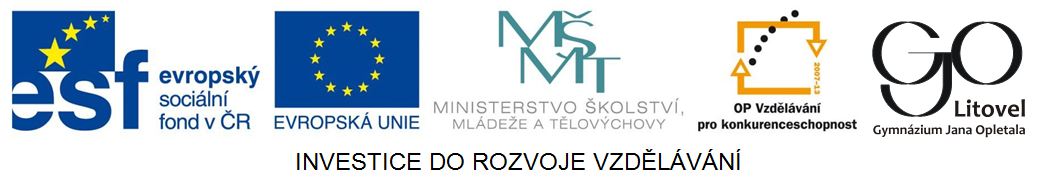 úvod, čidlo
Smyslová soustava
Po1 DUM č. 14
Funkce
informace pro CNS 
vnější a vnitřní prostředí
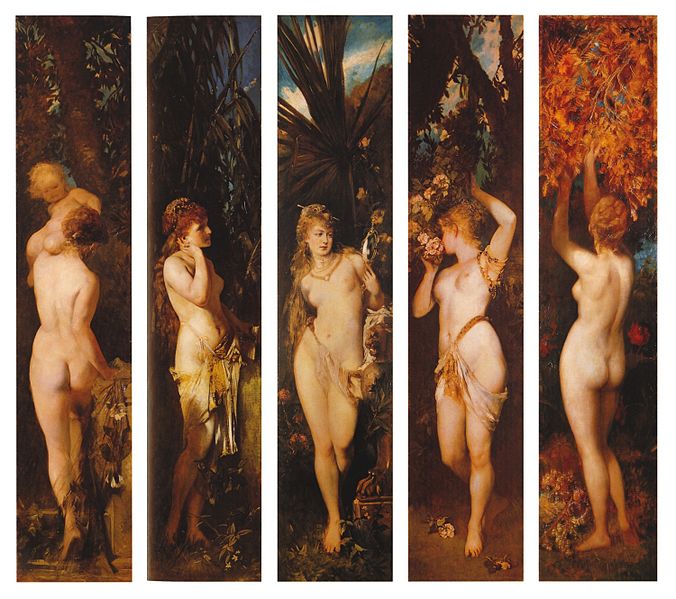 Obr. 1 Pět smyslů, Hans Makart (1840 – 1884)
Čidlo
= smyslový orgán
podněty z prostředí
mechanické
chemické
tepelné
elektromagnetické
tři části
Čidlo - části
1. receptory
specializované buňky zachycující podnět
exteroreceptory
vnější prostředí
interoreceptory
vnitřní prostředí
proprioreceptory
ze svalů, šlach, kloubů
Čidlo - části
2. dostředivé nervové dráhy
3 neurony
receptor   –   mícha, prodloužená mícha, střední mozek  -  mezimozek  -  mozková kůra
Čidlo - části
3. příslušná korová část mozku
analýza informace
prahový podnět – odpověď
podprahový podnět – bez odpovědi
Přepojení dostředivých drah
mozek




mezimozek


mícha, prodloužená mícha, střední mozek


smyslový orgán
Zdroje
Obr. 1 Pět smyslů [cit. 2014-03-26]. Dostupný pod licencí Public domain na WWW: http://commons.wikimedia.org/wiki/File:Makart_Fuenf_Sinne.jpg

Informace
JELÍNEK, Jan a ZICHÁČEK Vladimír. Biologie pro gymnázia: (teoretická a praktická část). 3., dopl. a opr. vyd. Olomouc: Nakladatelství Olomouc, 1998, 551 s., [38] s. barev. obr. příl. ISBN 80-718-2070-9.